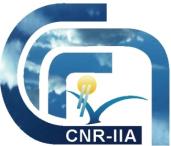 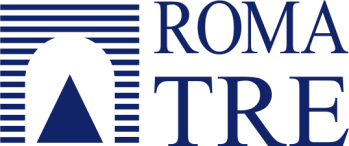 Cambiamenti climaticie crisi globali
Antonello Pasini
CVM
Webinar, 11 settembre 2020
1
A. Pasini – Cambiamenti climatici
Covid-19 e cambiamenti climaticiGli orizzonti temporali e la diversa percezione
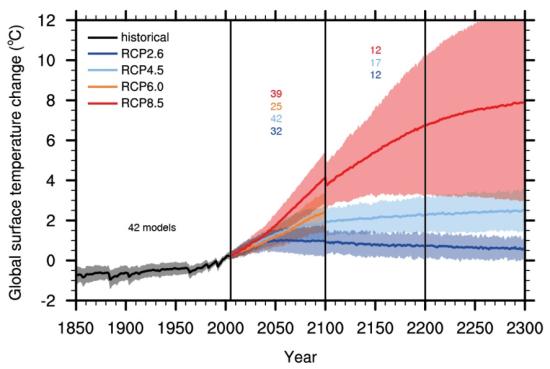 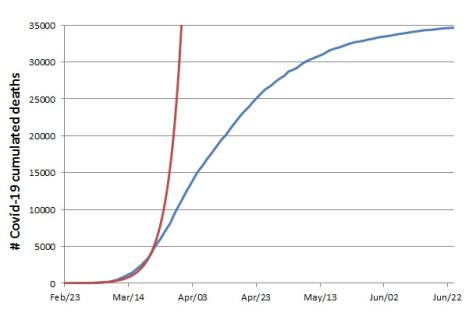 CVM
Webinar, 11 settembre 2020
2
A. Pasini – Cambiamenti climatici
Un’equazione le accomuna e ci fa capire come possiamo agire
R = P x V x E
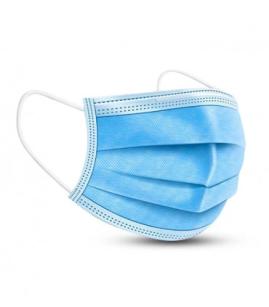 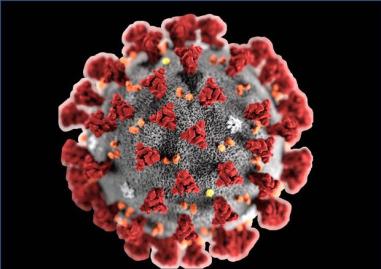 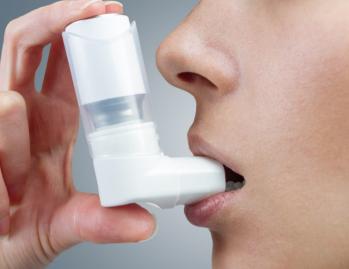 CVM
Webinar, 11 settembre 2020
3
A. Pasini – Cambiamenti climatici
Un’equazione le accomuna e ci fa capire come possiamo agire
R = P x V x E
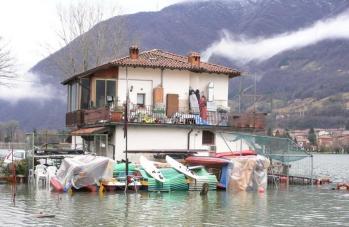 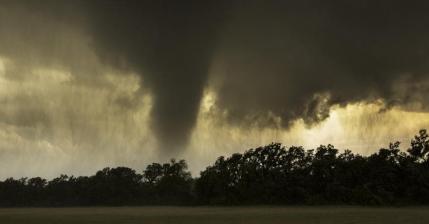 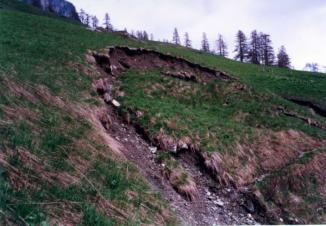 CVM
Webinar, 11 settembre 2020
4
A. Pasini – Cambiamenti climatici
Un’equazione le accomuna e ci fa capire come possiamo agire
R = P x V x E
Crisi climatica piu’ grave e duratura, ma abbiamo piu’ modi per agire
CVM
Webinar, 11 settembre 2020
5
A. Pasini – Cambiamenti climatici
Cause comuni         azioni win-win
Deforestazione
Uso del suolo
Distruzione dell’ambiente naturale
CVM
Webinar, 11 settembre 2020
6
A. Pasini – Cambiamenti climatici
Cambiamenti climatici osservati
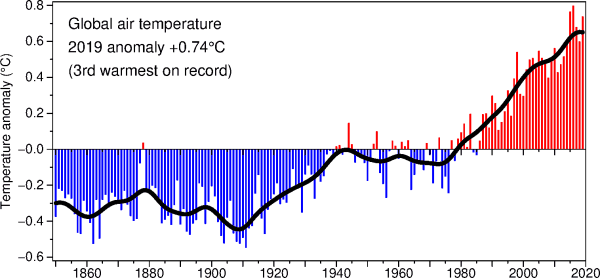 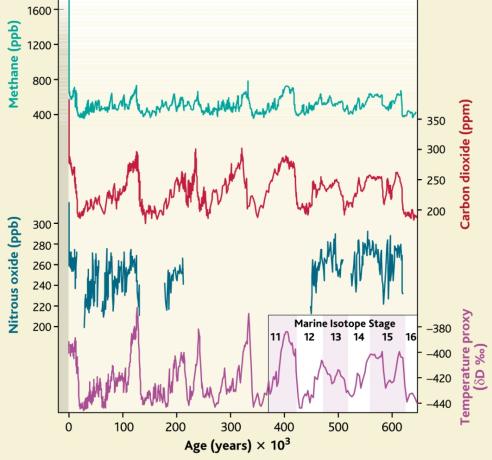 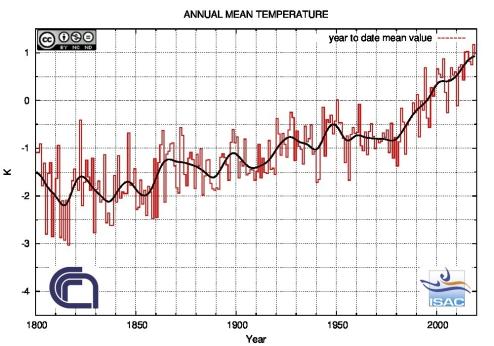 CVM
Webinar, 11 settembre 2020
7
A. Pasini – Cambiamenti climatici
Cambiamenti climatici osservati
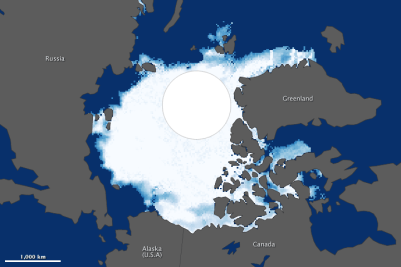 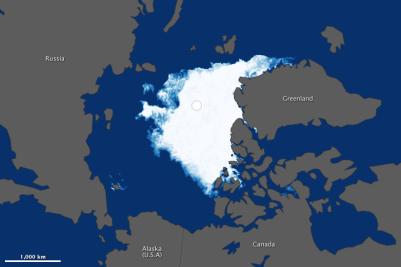 1984
2012
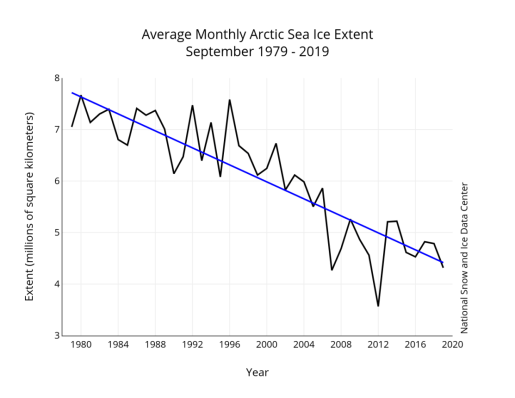 CVM
Webinar, 11 settembre 2020
8
A. Pasini – Cambiamenti climatici
Cambiamenti climatici osservati
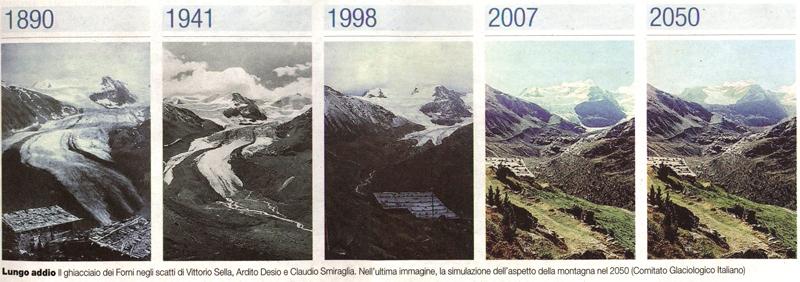 CVM
Webinar, 11 settembre 2020
9
A. Pasini – Cambiamenti climatici
Perché il riscaldamento globale?
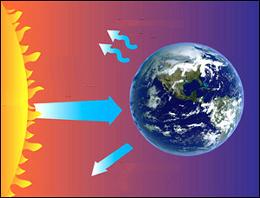 Il Sole (forzante) manda energia sulla Terra, che risponde emettendo a sua volta energia verso lo spazio esterno.
CVM
Webinar, 11 settembre 2020
10
A. Pasini – Cambiamenti climatici
Perché il riscaldamento globale?
La temperatura sul pianeta dipende da questo bilancio di energia.
Ci sono tanti elementi che influiscono sulla temperatura...
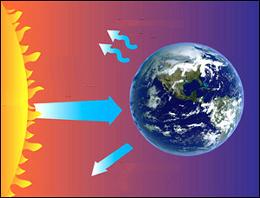 CVM
Webinar, 11 settembre 2020
11
A. Pasini – Cambiamenti climatici
Perché il riscaldamento globale?
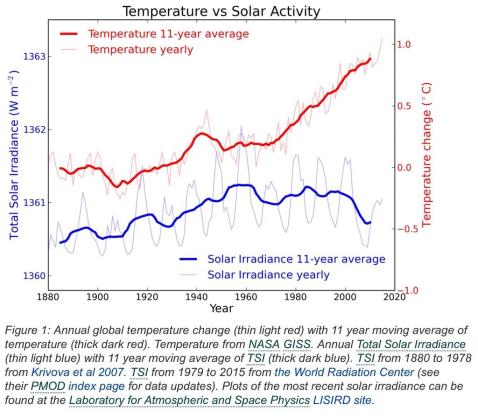 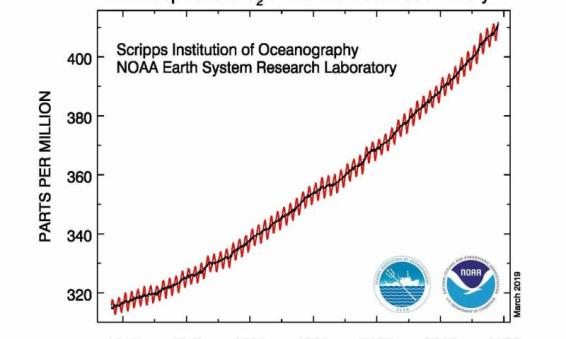 CVM
Webinar, 11 settembre 2020
12
A. Pasini – Cambiamenti climatici
Il clima è un sistema complesso
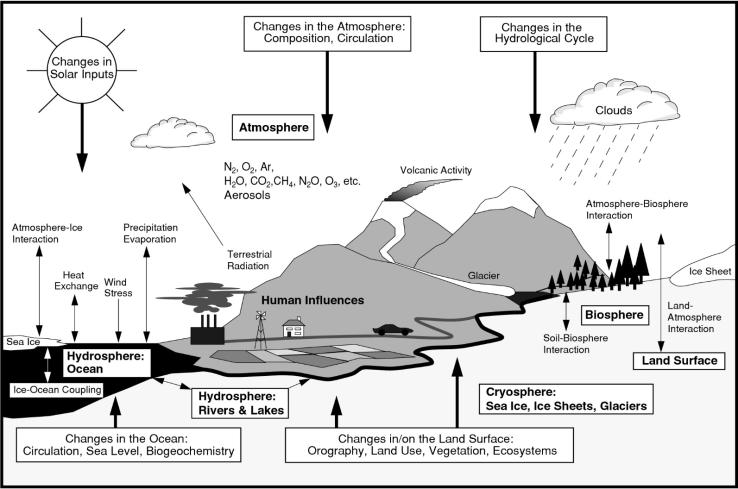 CVM
Webinar, 11 settembre 2020
13
A. Pasini – Cambiamenti climatici
Il clima è un sistema complesso
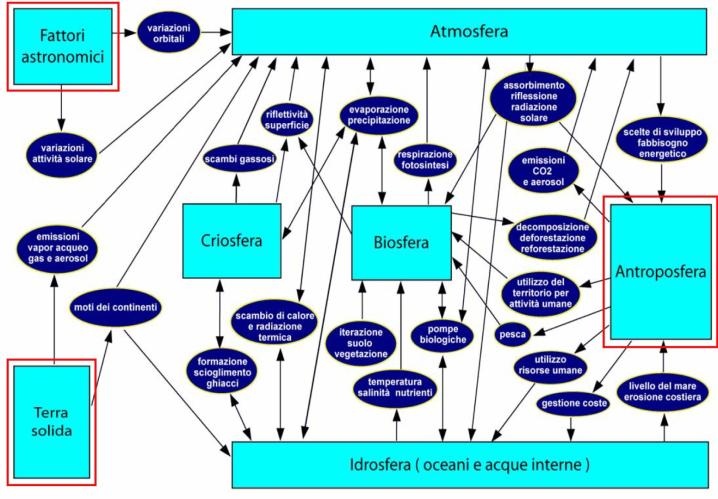 Adattata da Lionello, 2006
CVM
Webinar, 11 settembre 2020
14
A. Pasini – Cambiamenti climatici
Di fronte alla complessità
Da un laboratorio reale ad un laboratorio virtuale:
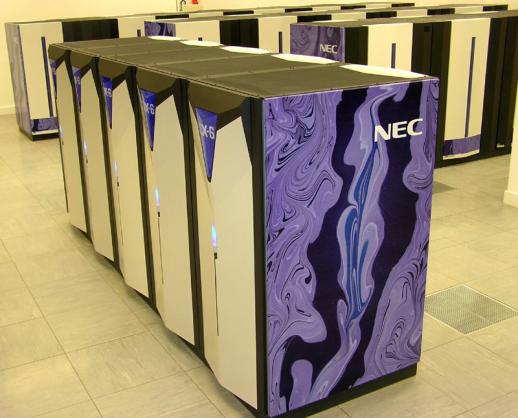 CVM
Webinar, 11 settembre 2020
15
Input naturali
Comportamento climatico
Input antropogenici
A. Pasini – Cambiamenti climatici
L’analisi delle cause
Modello
CVM
Webinar, 11 settembre 2020
16
A. Pasini – Cambiamenti climatici
Ricostruzioni dinamiche
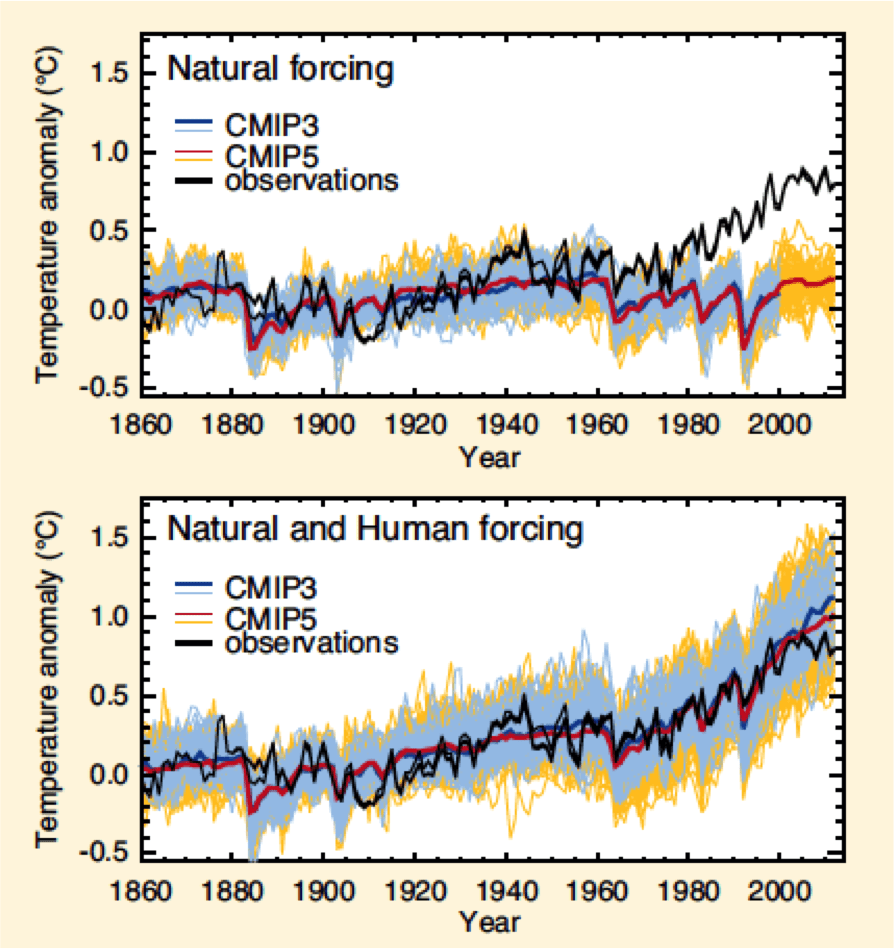 Le forzanti antropogeniche sono tenute fisse ai valori costanti del 1860

Diamo al modello tutti i valori realmente osservati delle forzanti

IPCC, 2013
CVM
Webinar, 11 settembre 2020
17
A. Pasini – Cambiamenti climatici
Una strategia differente
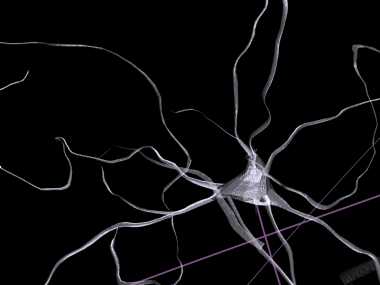 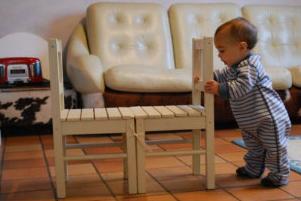 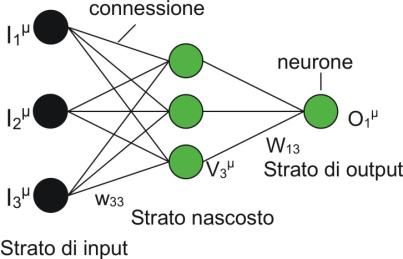 CVM
Webinar, 11 settembre 2020
18
A. Pasini – Cambiamenti climatici
Ricostruzioni neurali
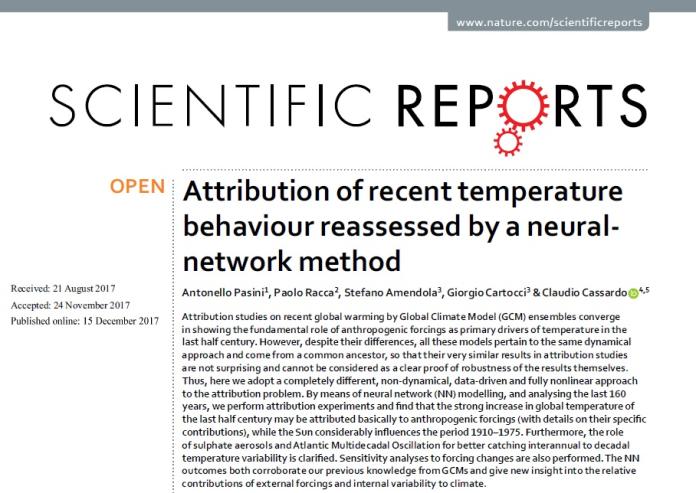 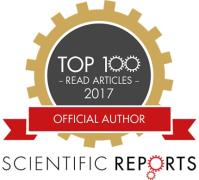 CVM
Webinar, 11 settembre 2020
19
A. Pasini – Cambiamenti climatici
Ricostruzioni neurali
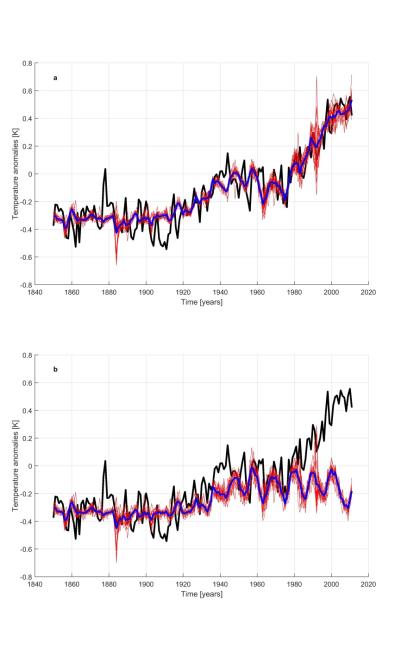 Con forzanti naturali e antropogeniche reali
Pasini et al., 2017
Con forzanti antropogeniche ferme al 1850
CVM
Webinar, 11 settembre 2020
20
A. Pasini – Cambiamenti climatici
Robustezza
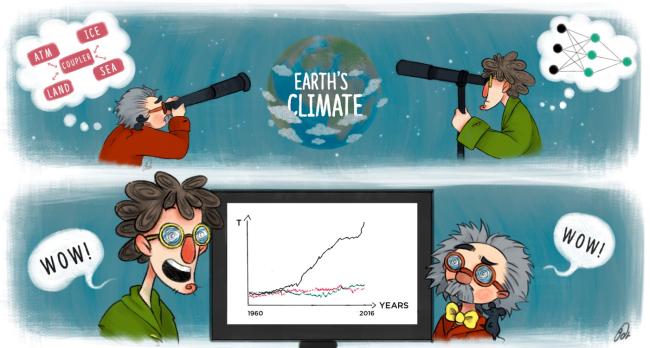 CVM
Webinar, 11 settembre 2020
21
A. Pasini – Cambiamenti climatici
Proiezioni per il futuro
CVM
Webinar, 11 settembre 2020
22
A. Pasini – Cambiamenti climatici
Proiezioni per il futuro
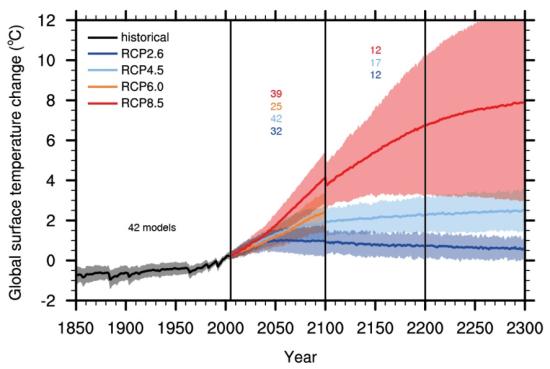 IPCC, 2013
CVM
Webinar, 11 settembre 2020
23
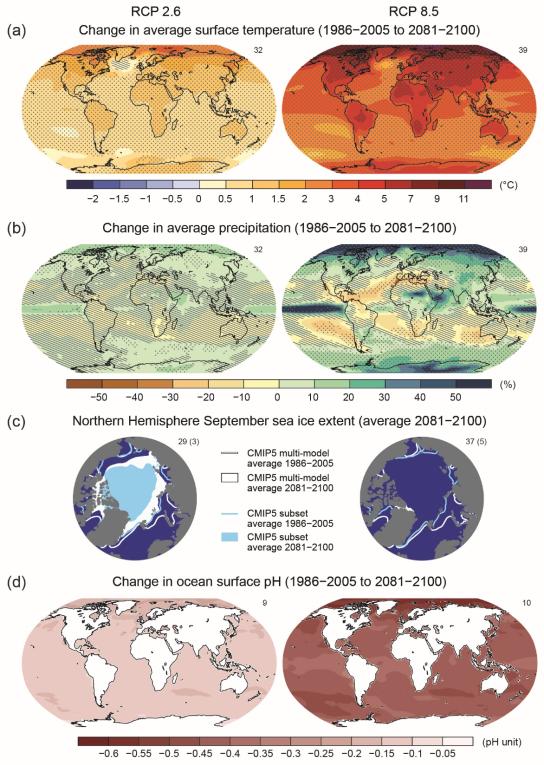 IPCC, 2013
CVM
Webinar, 11 settembre 2020
24
A. Pasini – Cambiamenti climatici
Si tratta solo di sudare di più?
No! Impatti su:
Territori: desertificazione, eventi estremi, livello del mare, …;
Ecosistemi: piante, animali, biodiversità, …;
Uomo: salute, attività produttive (es. agricoltura), sicurezza, flussi migratori, ….
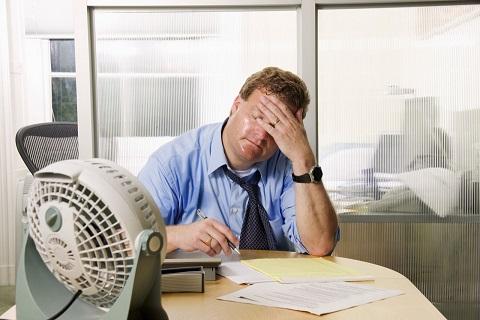 CVM
Webinar, 11 settembre 2020
25
A. Pasini – Cambiamenti climatici
Impatti (eventi estremi)
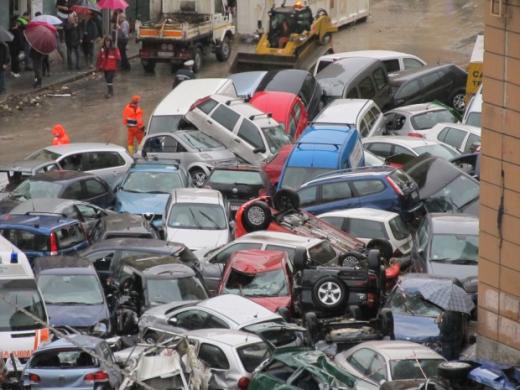 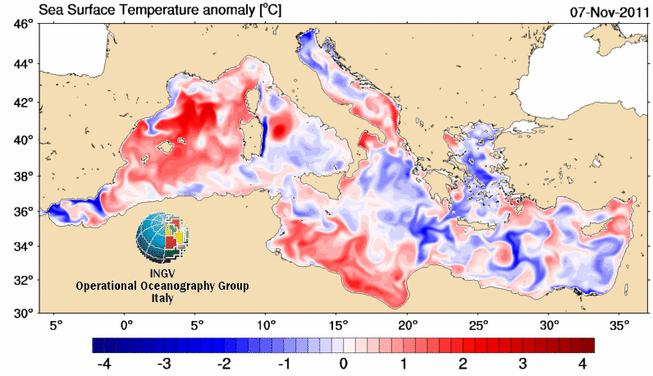 CVM
Webinar, 11 settembre 2020
26
Vertical vorticity at 2000 m
CVM
Webinar, 11 settembre 2020
27
A. Pasini – Cambiamenti climatici
Impatti (eventi estremi)
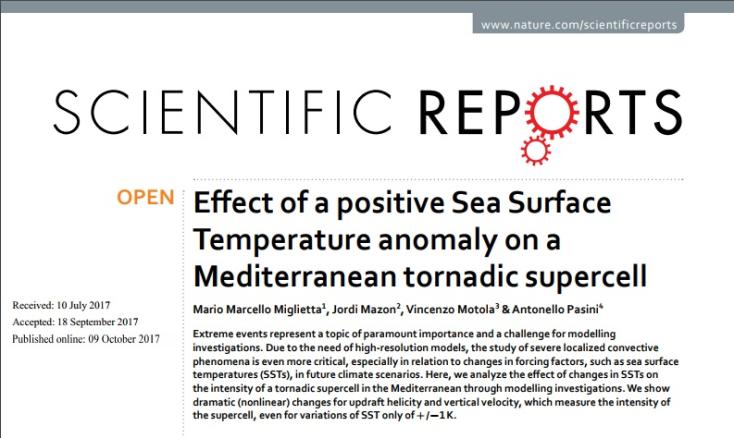 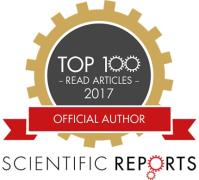 CVM
Webinar, 11 settembre 2020
28
A. Pasini – Cambiamenti climatici
Altri impatti (e relative migrazioni)
Atolli e ghiacciai:
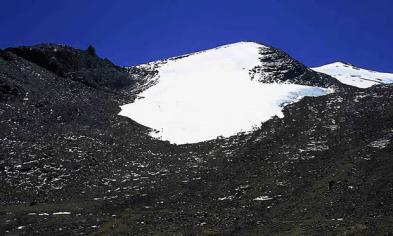 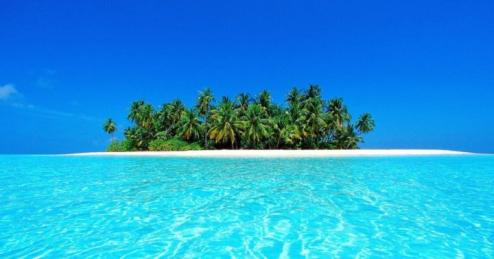 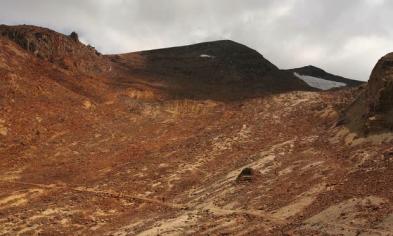 CVM
Webinar, 11 settembre 2020
29
A. Pasini – Cambiamenti climatici
Impatti (agricoltura)
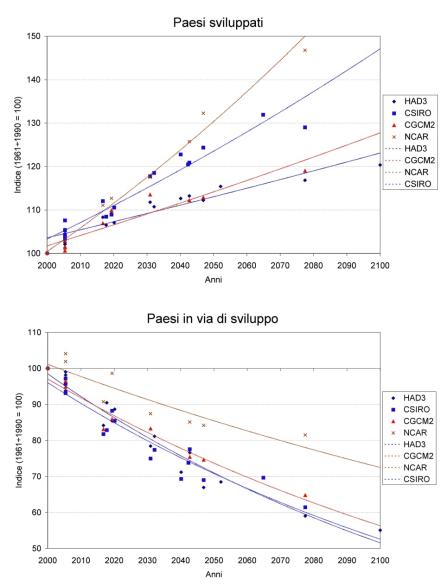 Aumento di CO2 e relativa “fertilizzazione”, aumento di temperatura e cambiamento nel regime delle precipitazioni  ?
From Tubiello, 2006
CVM
Webinar, 11 settembre 2020
30
A. Pasini – Cambiamenti climatici
Problemi
Il caso della recente crisi siriana (enorme siccità)
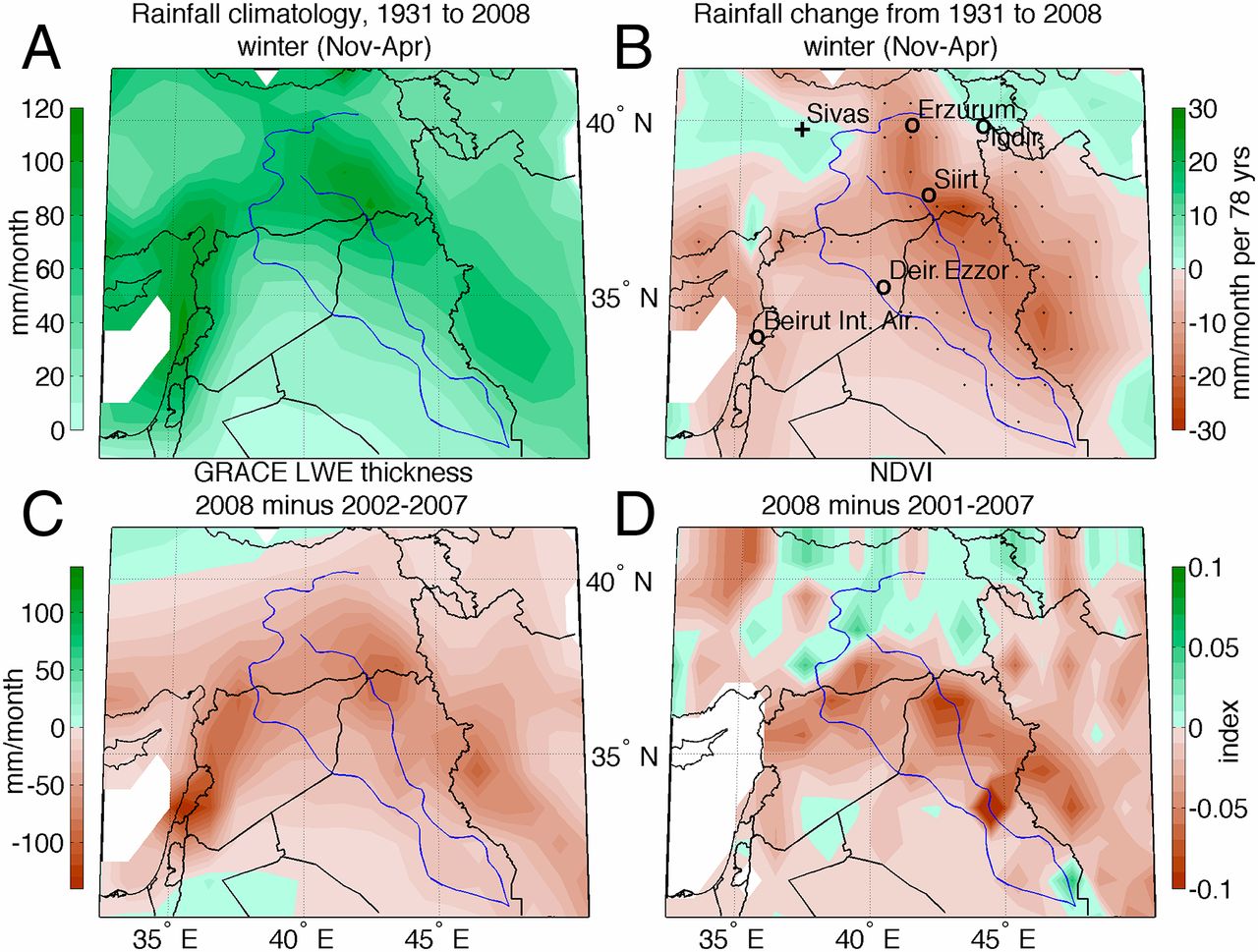 CVM
Webinar, 11 settembre 2020
31
Colin P. Kelley et al. PNAS 2015;112:3241-3246
A. Pasini – Cambiamenti climatici
Problemi
I risultati
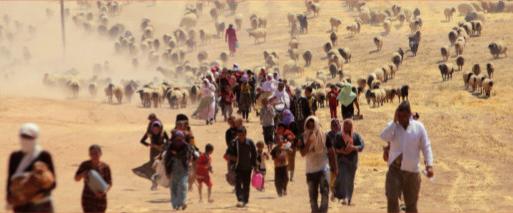 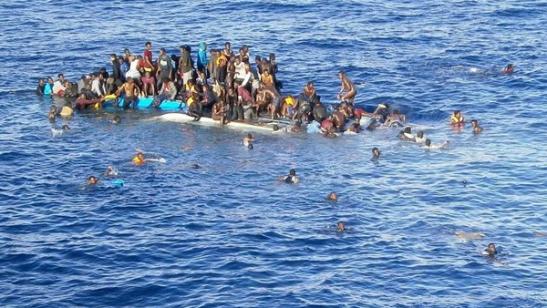 CVM
Webinar, 11 settembre 2020
32
A. Pasini – Cambiamenti climatici
Le nostre migrazioni
Una zona critica e molto fragile: il Sahel
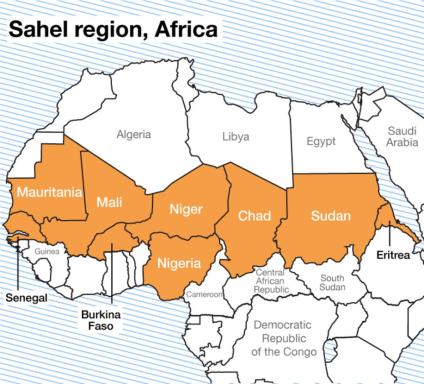 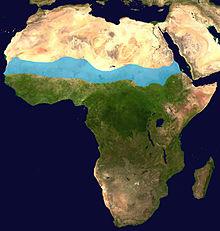 CVM
Webinar, 11 settembre 2020
33
A. Pasini – Cambiamenti climatici
Le nostre migrazioni
Il Sahel è critico da molti punti di vista:
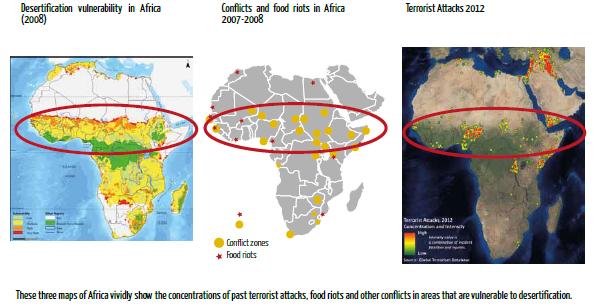 UNCCD, 2014: Desertification: The Invisible Frontline
CVM
Webinar, 11 settembre 2020
34
A. Pasini – Cambiamenti climatici
Le nostre migrazioni
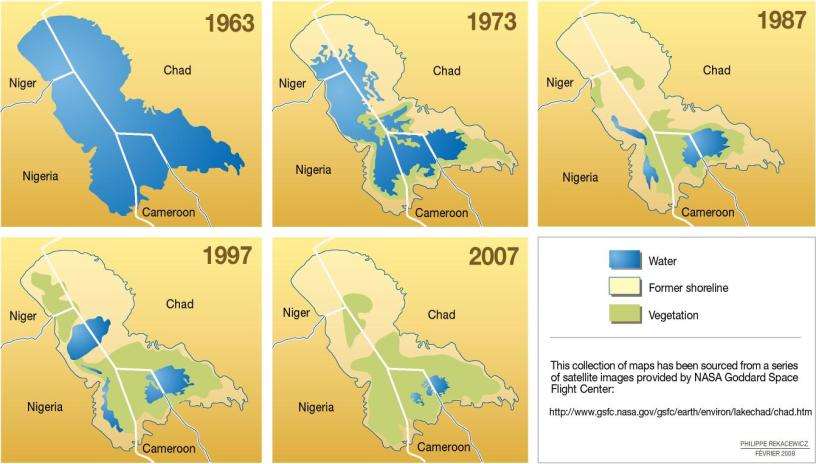 CVM
Webinar, 11 settembre 2020
35
A. Pasini – Cambiamenti climatici
Le nostre migrazioni
Il risultato finale:
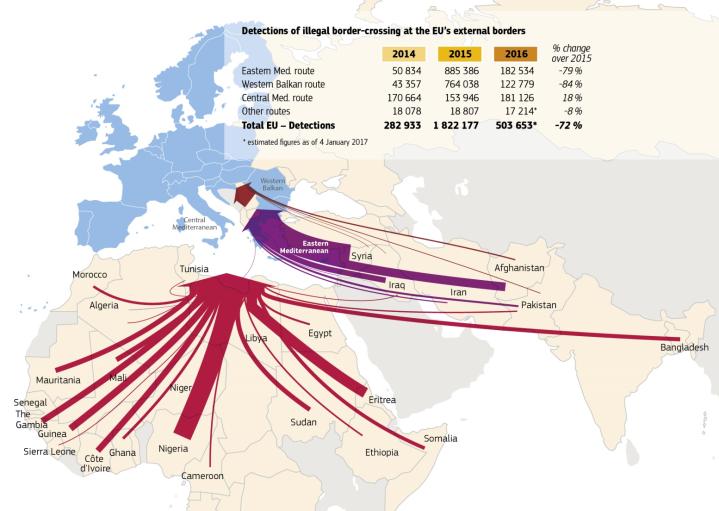 CVM
Webinar, 11 settembre 2020
36
A. Pasini – Cambiamenti climatici
Che fare?A chi è dovuto il riscaldamento?
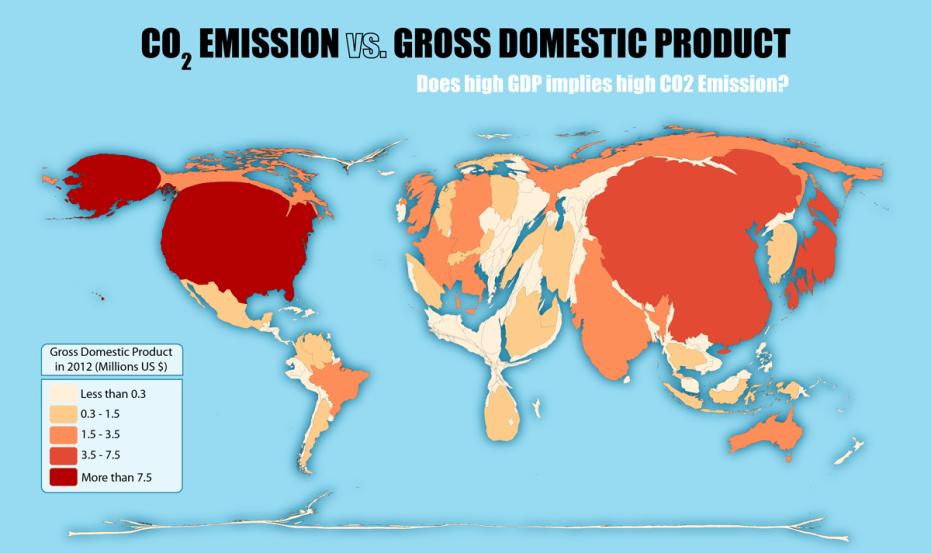 CVM
Webinar, 11 settembre 2020
37
A. Pasini – Cambiamenti climatici
Che fare?
A Parigi, impegni teorici molto ambiziosi, ma azioni concrete insufficienti:
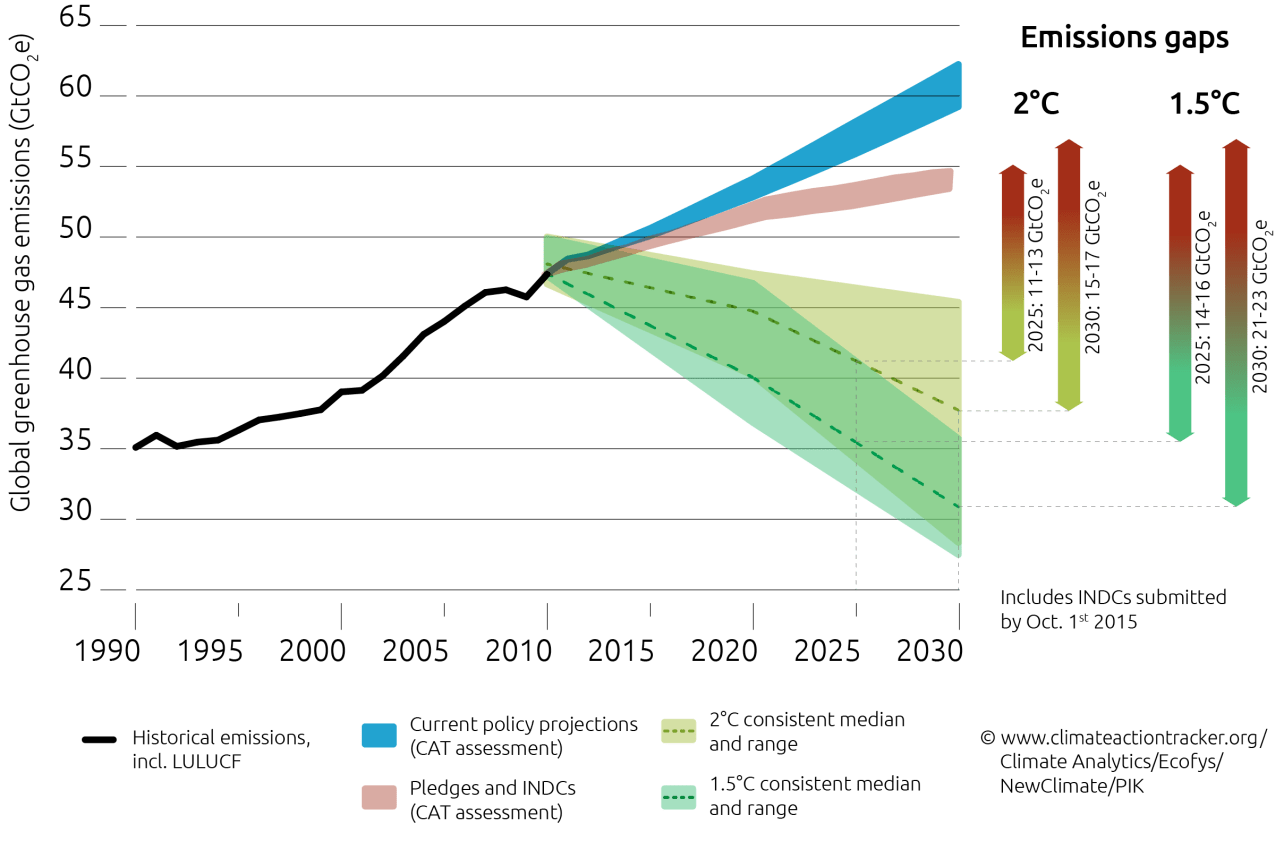 CVM
Webinar, 11 settembre 2020
38
A. Pasini – Cambiamenti climatici
Che fare?
Tutti dobbiamo dare il nostro contributo (e le città possono fare molto).
Innanzi tutto con una presa di coscienza dei problemi e con l’innesco di circuiti virtuosi dal basso, di consumo, risparmio, ecc..
Poi, è essenziale una forte spinta sui nostri politici perché mettano questo tema in cima alla loro agenda, dato che dovranno gestire la transizione energetica.
CVM
Webinar, 11 settembre 2020
39
A. Pasini – Cambiamenti climatici
Un’altra strategia
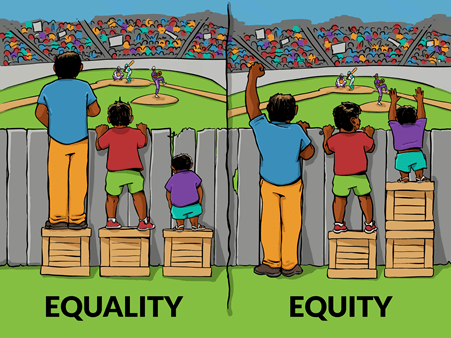 CVM
Webinar, 11 settembre 2020
40
A. Pasini – Cambiamenti climatici
Due piccoli contributi
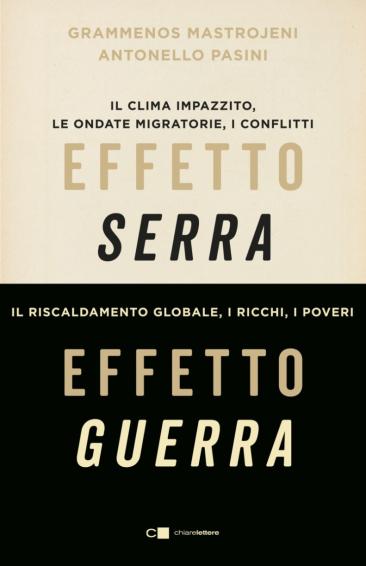 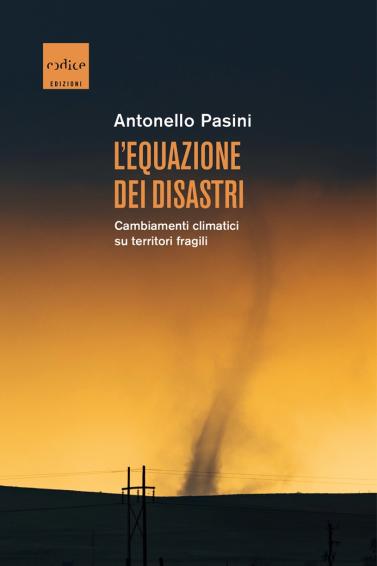 CVM
Webinar, 11 settembre 2020
41
A. Pasini – Cambiamenti climatici
Anzi, più di due
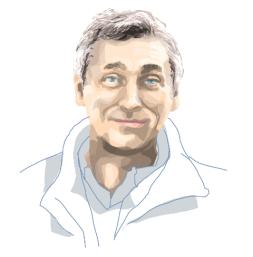 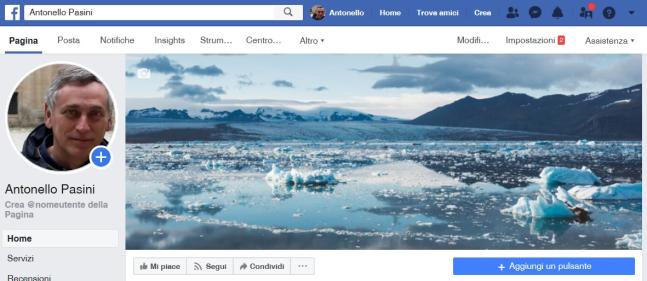 IL KYOTO FISSO
di Antonello Pasini
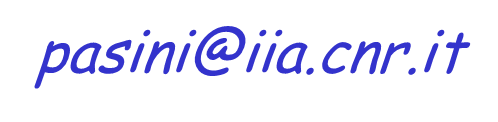 CVM
Webinar, 11 settembre 2020
42